Chapter 7Project Cost Management
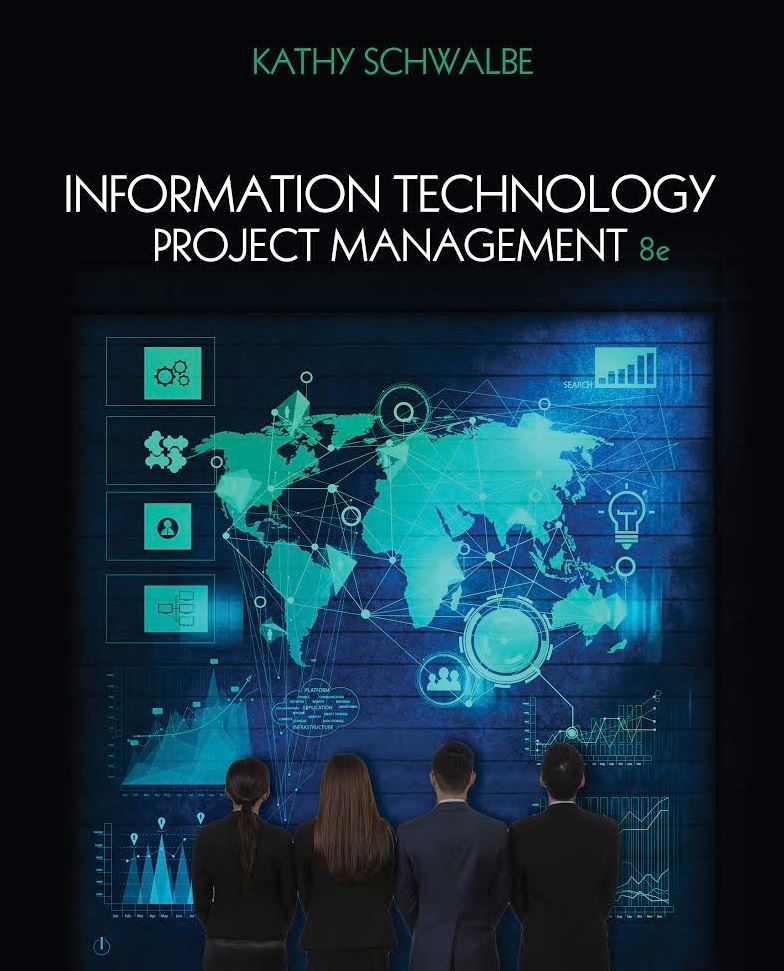 Information Technology Project Management, Eighth Edition
Note: See the text itself for full citations.
Learning Objectives, Part 1
Understand the importance of project cost management
Explain basic project cost management principles, concepts, and terms
Describe the process of planning cost management
Discuss different types of cost estimates and methods for preparing them
Information Technology Project Management, Eighth Edition
2
Learning Objectives, Part 2
Understand the processes of determining a budget and preparing a cost estimate for an information technology (IT) project
Understand the benefits of earned value management and project portfolio management to assist in cost control
Describe how project management software can assist in project cost management
Information Technology Project Management, Eighth Edition
3
The Importance of Project Cost Management
IT projects have a poor track record for meeting budget goals
A cost overrun is the additional percentage or dollar amount by which actual costs exceed estimates 
A 2011 Harvard Business Review study reported an average cost overrun of 27 percent. The most important finding was the discovery of a large number of gigantic overages or “black swans”
Information Technology Project Management, Eighth Edition
4
What Went Wrong?
The United Kingdom’s National Health Service IT modernization program was called the greatest IT disaster in history with an estimated $26 billion overrun
The program had problems due to incompatible systems, resistance from physicians, and arguments among contractors about who’s responsible for what
It was finally scrapped in 2011
Information Technology Project Management, Eighth Edition
5
What is Cost and Project Cost Management?
Cost is a resource sacrificed or foregone to achieve a specific objective or something given up in exchange
Costs are usually measured in monetary units like dollars
Project cost management includes the processes required to ensure that the project is completed within an approved budget
Information Technology Project Management, Eighth Edition
6
Project Cost Management Processes
Planning cost management :determining the policies, procedures, and documentation that will be used for planning, executing, and controlling project cost.
Estimating costs: developing an approximation or estimate of the costs of the resources needed to complete a project
Determining the budget: allocating the overall cost estimate to individual work items to establish a baseline for measuring performance
Controlling costs: controlling changes to the project budget
Information Technology Project Management, Eighth Edition
7
Figure 7-1. Project Cost Management Summary
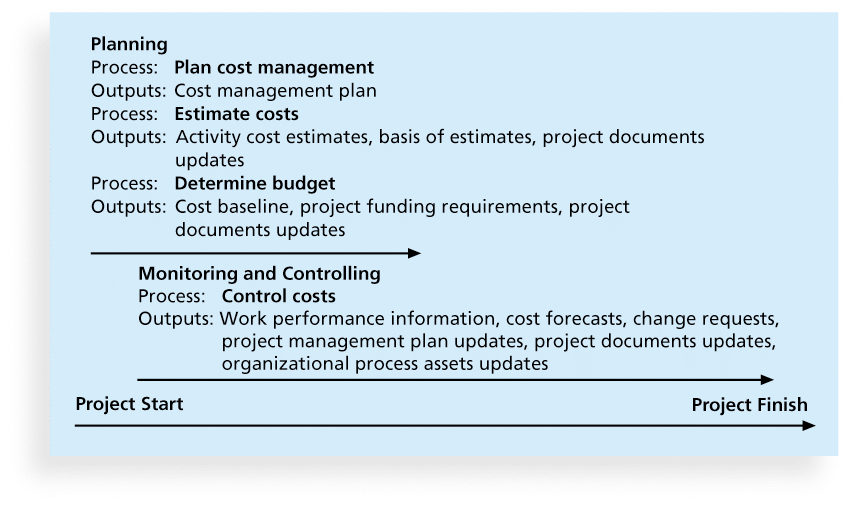 Planning 
Process
Plan cost management 
Outputs 
Cost management pan 
Process 
Estimate costs
Outputs
Activity costs estimates
basis of estimates
 project documents updates 
Process 
Determine budget
Outputs
Cost baseline
Project funding requirements
Project documents updates 
Monitoring and Controlling 
Process 
Control costs 
Outputs 
Work performance information
Cost forecasts
Change requests 
Project management plan updates
Project documents updates 
Organizational process assets updates
Project Finish
Information Technology Project Management, Eighth Edition
8
Basic Principles of Cost Management
Most members of an executive board better understand and are more interested in financial terms than IT terms , so IT project managers must speak their language
Profits are revenues minus expenditures
Profit margin is the ratio of revenues to profits
Life cycle costing considers the total cost of ownership, or development plus support costs, for a project 
Cash flow analysis determines the estimated annual costs and benefits for a project and the resulting annual cash flow
Information Technology Project Management, Eighth Edition
9
Media Snapshot
You cannot measure ROI unless you have a benefits measurement process in place
A 2015 report by PMI found:
Only 20 percent of organizations report having a high level of benefits realization maturity
39 percent of high-performing organizations report high benefits realization maturity compared to 9 percent of low performers
Information Technology Project Management, Eighth Edition
10
What Went Right?
Investing in green IT and other initiatives has helped both the environment and companies’ bottom lines
Michael Dell, CEO of Dell, reached his goal to make his company “carbon neutral” in 2008
As of March 2012, Dell had helped its customers save almost $7 billion in energy costs
In 2014 Dell reported being on track toward reaching their goal of recovering 2 billion pounds of used electronics by 2020
Information Technology Project Management, Eighth Edition
11
Types of Costs and Benefits
Tangible costs or benefits are those costs or benefits that an organization can easily measure in dollars 
Intangible costs or benefits are costs or benefits that are difficult to measure in monetary terms
Direct costs are costs that can be directly related to producing the products and services of the project 
Indirect costs are costs that are not directly related to the products or services of the project, but are indirectly related to performing the project
Sunk cost is money that has been spent in the past; when deciding what projects to invest in or continue, you should not include sunk costs
Information Technology Project Management, Eighth Edition
12
More Basic Principles of Cost Management
Learning curve theory states that when many items are produced repetitively, the unit cost of those items decreases in a regular pattern as more units are produced
Reserves are dollars included in a cost estimate to mitigate cost risk by allowing for future situations that are difficult to predict
Contingency reserves allow for future situations that may be partially planned for (sometimes called known unknowns) and are included in the project cost baseline
Management reserves allow for future situations that are unpredictable (sometimes called unknown unknowns
Information Technology Project Management, Eighth Edition
13
Planning Cost Management
The project team uses expert judgment, analytical techniques, and meetings to develop the cost management plan
A cost management plan includes:
Level of accuracy and units of measure
Organizational procedure links
Control thresholds
Rules of performance measurement
Reporting formats
Process descriptions
Information Technology Project Management, Eighth Edition
14
Estimating Costs
Project managers must take cost estimates seriously if they want to complete projects within budget constraints
It’s important to know the types of cost estimates, how to prepare cost estimates, and typical problems associated with IT cost estimates
Information Technology Project Management, Eighth Edition
15
Table 7-1. Types of Cost Estimates
Information Technology Project Management, Eighth Edition
16
More on Cost Estimates
The number and type of cost estimates vary by application area. The Association for the Advancement of Cost Engineering International identifies five types of cost estimates for construction projects: order of magnitude, conceptual, preliminary, definitive, and control
Estimates are usually done at various stages of a project and should become more accurate as time progresses
A large percentage of total project costs are often labor costs
Information Technology Project Management, Eighth Edition
17
Table 7-2. Maximum FTE by Department by Year
Information Technology Project Management, Eighth Edition
18
Cost Estimation Tools and Techniques
Basic tools and techniques for cost estimates:
Analogous or top-down estimates: use the actual cost of a previous, similar project as the basis for estimating the cost of the current project 
Bottom-up estimates: involve estimating individual work items or activities and summing them to get a project total 
Parametric modeling uses project characteristics (parameters) in a mathematical model to estimate project costs
Information Technology Project Management, Eighth Edition
19
Typical Problems with IT Cost Estimates
Estimates are done too quickly
People lack estimating experience
Human beings are biased toward underestimation
Management desires accuracy
Information Technology Project Management, Eighth Edition
20
Sample Cost Estimate
See the text for a detailed example of creating a cost estimate for the Surveyor Pro project described in the opening case
Before creating an estimate, know what it will be used for, gather as much information as possible, and clarify the ground rules and assumptions for the estimate
If possible, estimate costs by major WBS categories
Create a cost model to make it easy to make changes to  and document the estimate
Information Technology Project Management, Eighth Edition
21
Figure 7-2. Surveyor Pro Project Cost Estimate
Surveyor Pro Project Cost Estimate October 5
*See software development estimate
Information Technology Project Management, Eighth Edition
22
Figure 7-3. Surveyor Pro Software Development Estimate
*Based on historical data
© Cengage Learning 2016
Information Technology Project Management, Eighth Edition
23
Best Practice
Alvin Alexander wrote a book called Cost Estimating in an Agile Development Environment in 2015
Function points are a means of measuring software size in terms that are meaningful to end users
User stories are a common way to describe requirements in a simple, concise way
Developers can analyze user stories to estimate function points and person-hours
Information Technology Project Management, Eighth Edition
24
Determining the Budget
Cost budgeting involves allocating the project cost estimate to individual work items over time
The WBS is a required input to the cost budgeting process since it defines the work items
Important goal is to produce a cost baseline
a time-phased budget that project managers use to measure and monitor cost performance
Information Technology Project Management, Eighth Edition
25
Figure 7-4. Surveyor Pro Project Cost Baseline
Surveyor Pro Project Cost Baseline Created October 10*
*See the lecture slides for this chapter on the companion Web site for a larger view of this and other figures in this chapter. Numbers are rounded, so some totals appear to be off.
26
Information Technology Project Management, Eighth Edition
Controlling Costs
Project cost control includes
Monitoring cost performance
Ensuring that only appropriate project changes are included in a revised cost baseline
Informing project stakeholders of authorized changes to the project that will affect costs
Many organizations around the globe have problems with cost control
Information Technology Project Management, Eighth Edition
27
Earned Value Management (EVM)
EVM is a project performance measurement technique that integrates scope, time, and cost data
Given a baseline (original plan plus approved changes), you can determine how well the project is meeting its goals
You must enter actual information periodically to use EVM
More and more organizations around the world are using EVM to help control project costs
Information Technology Project Management, Eighth Edition
28
Earned Value Management Terms
The planned value (PV), formerly called the budgeted cost of work scheduled (BCWS), also called the budget, is that portion of the approved total cost estimate planned to be spent on an activity during a given period
Actual cost (AC), formerly called actual cost of work performed (ACWP), is the total of direct and indirect costs incurred in accomplishing work on an activity during a given period
The earned value (EV), formerly called the budgeted cost of work performed (BCWP), is an estimate of the value of the physical work actually completed
EV is based on the original planned costs for the project or activity and the rate at which the team is completing work on the project or activity to date
Information Technology Project Management, Eighth Edition
29
Rate of Performance
Rate of performance (RP) is the ratio of actual work completed to the percentage of work planned to have been completed at any given time during the life of the project or activity
Brenda Taylor, Senior Project Manager in South Africa, suggests this term and approach for estimating earned value
For example, suppose the server installation was halfway completed by the end of week 1. The rate of performance would be 50% because by the end of week 1, the planned schedule reflects that the task should be 100 percent complete and only 50 percent of that work has been completed
Information Technology Project Management, Eighth Edition
30
Table 7-3. Earned Value Calculations for One Activity After Week One
Information Technology Project Management, Eighth Edition
31
Table 7-4. Earned Value Formulas
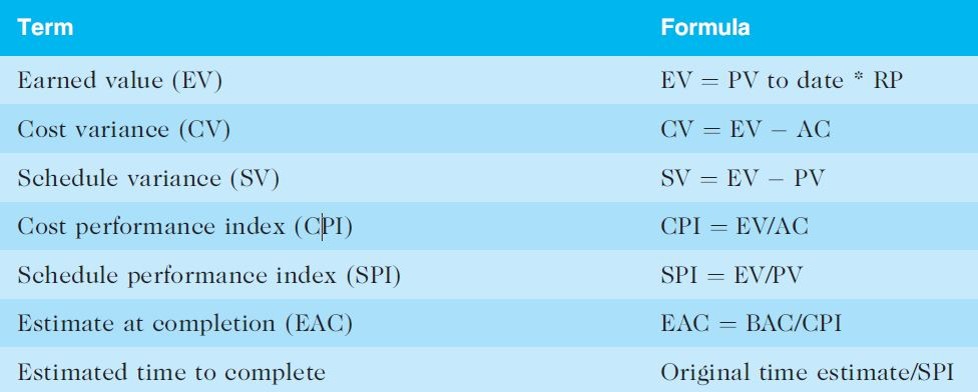 Information Technology Project Management, Eighth Edition
32
Rules of Thumb for Earned Value Numbers
Negative numbers for cost and schedule variance indicate problems in those areas
CPI and SPI less than 100% indicate problems
Problems mean the project is costing more than planned (over budget) or taking longer than planned (behind schedule)
The CPI can be used to calculate the estimate at completion (EAC)—an estimate of what it will cost to complete the project based on performance to date. The budget at completion (BAC) is the original total budget for the project
Information Technology Project Management, Eighth Edition
33
Figure 7-5. Earned Value Chart for Project after Five Months
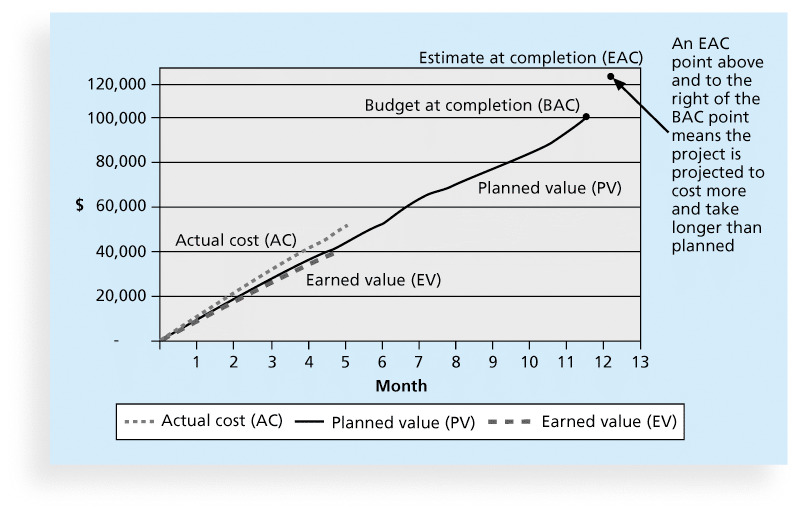 Information Technology Project Management, Eighth Edition
34
Global Issues
EVM is used worldwide, and it is particularly popular in the Middle East, South Asia, Canada, and Europe
Most countries require EVM for large defense or government projects, as shown in Figure 7-6
EVM is also used in such private-industry sectors as IT, construction, energy, and manufacturing. 
However, most private companies have not yet applied EVM to their projects because management does not require it, feeling it is too complex and not cost effective
Information Technology Project Management, Eighth Edition
35
Figure 7-6. Earned Value Usage
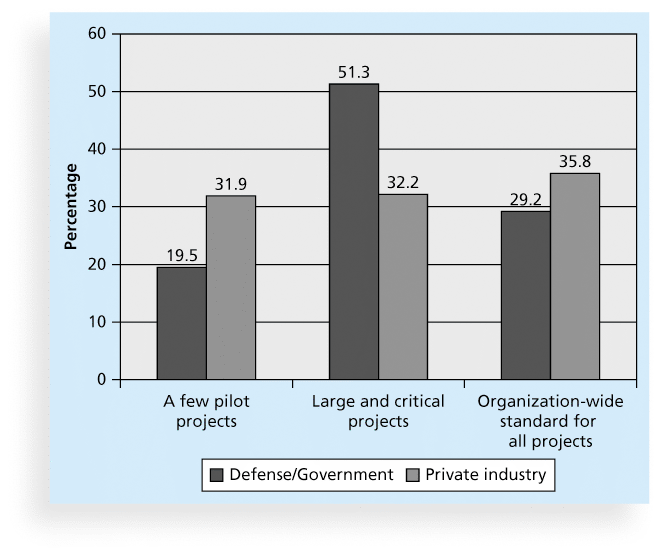 Information Technology Project Management, Eighth Edition
36
Project Portfolio Management
Many organizations collect and control an entire suite of projects or investments as one set of interrelated activities in a portfolio
Five levels for project portfolio management
Put all your projects in one database
Prioritize the projects in your database
Divide your projects into two or three budgets based on type of investment
Automate the repository
Apply modern portfolio theory, including risk-return tools that map project risk on a curve
Information Technology Project Management, Eighth Edition
37
Benefits of Portfolio Management
Schlumberger saved $3 million in one year by organizing 120 information technology projects into a portfolio 
Reduced redundant projects and coordinated those with overlap
IT projects can be huge investments, so it makes sense to view them as portfolios and track their progress as a whole
Information Technology Project Management, Eighth Edition
38
Using Software to Assist in Cost Management
Spreadsheets are a common tool for resource planning, cost estimating, cost budgeting, and cost control
Many companies use more sophisticated and centralized financial applications software for cost information
Project management software has many cost-related features, especially enterprise PM software
Portfolio management software can help reduce costs
Information Technology Project Management, Eighth Edition
39
Recent Studies on PPM Software
2014 Gartner report says the market continues to grow, with annual sales over $1.65 billion in 2014 report. The pace of change is driving the demand for enterprise software to help manage projects
Forrester estimates ROIs of 250 percent from PPM tools
Pfizer and Ford use PPM software to improve transparency of the many projects they manage
Information Technology Project Management, Eighth Edition
40
Chapter Summary
Project cost management is a traditionally weak area of IT projects, and project managers must work to improve their ability to deliver projects within approved budgets
Main processes include
Plan cost management
Estimate costs
Determine the budget
Control costs
Information Technology Project Management, Eighth Edition
41